Connected 4 Health
Elemente de bază în diabetAutori: Aelita Skarbaliene, Akvile Sendriute
Proiectul numărul: 2021-1-RO01- KA220-HED-38B739A3
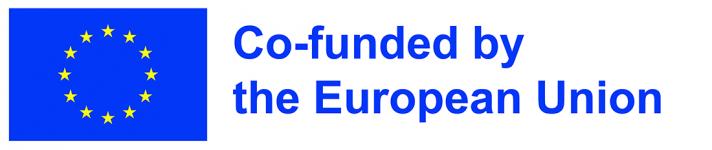 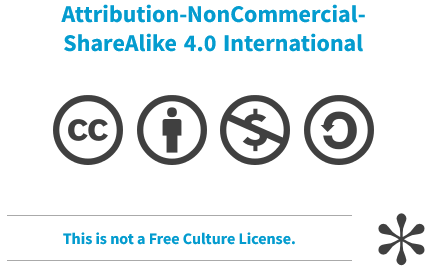 Sprijinul Comisiei Europene pentru realizarea acestei prezentări nu constituie aprobarea conținutului, care reflectă exclusiv punctul de vedere al autorilor, iar Comisia nu poate fi considerată responsabilă pentru modul în care ar putea fi folosite informațiile incluse mai jos.
.
2
Corpul uman este format din celule mici, care nu se văd cu ochiul liber, existența lor fiind susținută de energia primită. Sursa principală de energie este glucoza, care este vitală pentru celule, în același fel în care combustibilul este esențial pentru o mașină. Hormonul insulină, produs de celulele beta din pancreas, ajută glucoza să pătrundă în celule. Pancreasul seamănă cu o fabrică care produce insulină, insulina acționând ca o cheie de deschidere a unei celule cu glucoză, când intră în interior, folosită ca sursă de energie. Corpul unei ființe umane sănătoase produce insulină în mod constant, adică insulina în concentrație mică este întotdeauna prezentă în sânge, deoarece menține nivelul normal de glucoză în sânge. După fiecare masă, nivelul glucozei din sânge crește, pancreasul începe să producă mai multă insulină. În acest fel se menține nivelul constant de glucoză din sângele capilar, adică 3,3–5,5 mmol/L înainte de masă și până la 7,8 mmol/L la 1-2 ore după masă.
3
Insulina este responsabilă de
Reglarea metabolismului carbohidraților, al proteinelor și al grăsimilor
Reducerea nivelului de glucoză din sânge și ajutarea glucozei să intre în interiorul unei celule 
Prevenirea producerii de corpi cetonici
Creșterea stocării de glucoză sub formă de glicogen
4
O cale de a gestiona boala
Din păcate, atât producția, cât și activitatea insulinei sunt uneori perturbate ca urmare a dezvoltării diabetului zaharat. Chiar dacă diabetul zaharat continuă să fie considerat o boală incurabilă, în zilele noastre poate fi gestionat cu succes, oferind, astfel, pacienților diabetici șansa de a se simți însănătoșiți și de a duce o viață activă.
5
Diabetul de tip 2
Diabetul de tip 2 este cea mai răspândită formă de diabet, cei diagnosticați cu acesta reprezentând 80-90% din numărul total de cazuri de diabet. Deși există mai mulți adulți printre cei care suferă de această boală, și copiii pot fi diagnosticați cu această afecțiune. 60 până la 90% dintre cei cu diabet de tip 2 sunt supraponderali. Deoarece se caracterizează printr-un debut treptat, diabetul zaharat rămâne nediagnosticat o perioadă mai lungă de timp, până când este detectat accidental printr-un test de glucoză sau un test de toleranță la glucoză.
6
Diabetul de tip 2
Majoritatea celor cu diabet de tip 2 sunt obezi (obezitate centrală). La începutul diabetului de tip 2, pancreasul încă mai produce insulină; cu toate acestea, celulele nu o folosesc eficient (din cauza rezistenței tisulare la insulină, adică scăderea sensibilității celulelor la insulină). Prin urmare, cererea de insulină crește. Cel mai adesea, pancreasul produce cantitatea de insulină care ar fi suficientă pentru a menține normoglicemia dacă organismul ar fi de o greutate normală. În cele din urmă, celulele beta din pancreas devin epuizate și își pierd capacitatea de a produce insulină (insuficiență de insulină dezvoltată).
7
Diabetul de tip 2
Deși cauzele certe ale acestor tulburări rămân încă necunoscute, obezitatea, bagajul genetic, diabetul gestațional anterior, alterarea metabolismului glucozei, lipsa activității fizice, hipertensiunea arterială și nivelul crescut al lipidelor în sânge sunt considerați factorii cei mai frecvenți. Diabetul de tip 2 este o boală progresivă. Aceasta înseamnă că starea de sănătate se deteriorează cu timpul. Dacă diabetul nu este tratat corespunzător, duce la complicații pe termen lung.
8
Diabetul de tip 2
Alimentația potrivită și activitatea fizică sunt de mare importanță în toate etapele acestei boli. Tratamentul medicamentos pentru cei cu diabet zaharat de tip 2 trebuie intensificat (modificat) la anumite intervale de timp. La început, bolnavilor de diabet li se prescrie un medicament care scade cantitatea de glucoză produsă. Cu toate acestea, unor pacienți trebuie să li se prescrie insulină încă de la început. Când boala începe să progreseze, se măresc dozele de medicamente și se introduc combinații ale acestora; mai târziu, când pancreasul nu mai produce o cantitate suficientă de insulină, aceasta trebuie prescrisă.
9
Diabetul de tip 2
Deoarece diabetul de tip 2 este o boală cronică, cu risc de complicații grave, și o povară semnificativă pentru starea de sănătate a celor care suferă de acesta, atât din punct de vedere fizic, cât și psihic, se consideră că, în cazul acestor pacienți, calitatea vieții (din punct de vedere la bunăstării fizice, mintale și sociale) este afectată negativ. Acest aspect poate fi cauzat de diagnosticul de diabet în sine, de stresul psihologic legat de gestionarea bolii sau de povara complicațiilor diabetului. Mai multe lucrări de cercetare au raportat atât deteriorarea, cât și îmbunătățirea stării psihice a pacienților cu diabet în timpul tratamentului.
10
Diabetul de tip 2
Deși parametrii obiectivi și evaluabili cantitativ – precum greutatea, concentrația de glucoză din plasmă și profilul lipidic –  ar trebui și, într-adevăr, sunt întotdeauna luați în considerare în lucrările de cercetare efectuate pe tema prevenirii diabetului, importanța calității vieții în funcție de starea de sănătate (HRQOL), evaluată subiectiv de către participanți, a fost adesea ignorată.
11
Calitatea vieții în funcție de starea de sănătate
Variabilele clinice și biologice luate separat nu reflectă percepția pacienților asupra propriei stări de sănătate în mod cuprinzător, în principal din cauza faptului că HRQOL este influențată de o mulțime de factori, printre care se numără comorbiditățile, statutul social și familial, cunoștințele dobândite de pacient, satisfacția în urma tratamentului, precum și percepția capacității de a controla propriul deces. HRQOL este strâns legată de modul în care se simte și se comportă fiecare persoană.
12
Calitatea vieții în funcție de starea de sănătate
Diabetul zaharat este o boală cronică larg răspândită și una dintre cele mai presante probleme de sănătate publică. Efectul fizic și psihosomatic al diabetului zaharat predetermină în permanență creșterea presiunii asupra serviciilor medicale din întreaga lume. Pentru a îmbunătăți calitatea vieții persoanelor bolnave de diabet zaharat este important să înțelegem simptomele caracteristice diabetului. Oameni de diferite vârste și de orice rasă, de orice etnie, indiferent de statutul social și economic, suferă de depresie; cu toate acestea, depresia la cei bolnavi de diabet zaharat este întâlnită de două sau de trei ori mai des.
13